Kurdistan Region – Iraq Ministry of Higher Education and Scientific Research
University of Salahaddin–Erbil 
College of Science
Department of Geology 
 1st  Stage
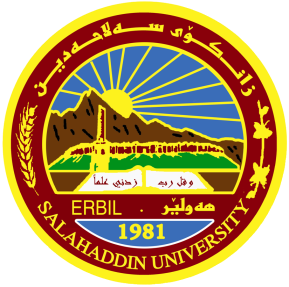 Practical analytical chemistry
Volumetric Analysis
By: 
M.Sc.Pary M. Arif
2018-2019
3rd lecture 
Email: pary.aref@su.edu.krd
Methods of Chemicals Preparation
B) Normality:
Normality (N): Number of equivalent grams of solute in one liter of solution, expressed as (N). Unit (eq./L).
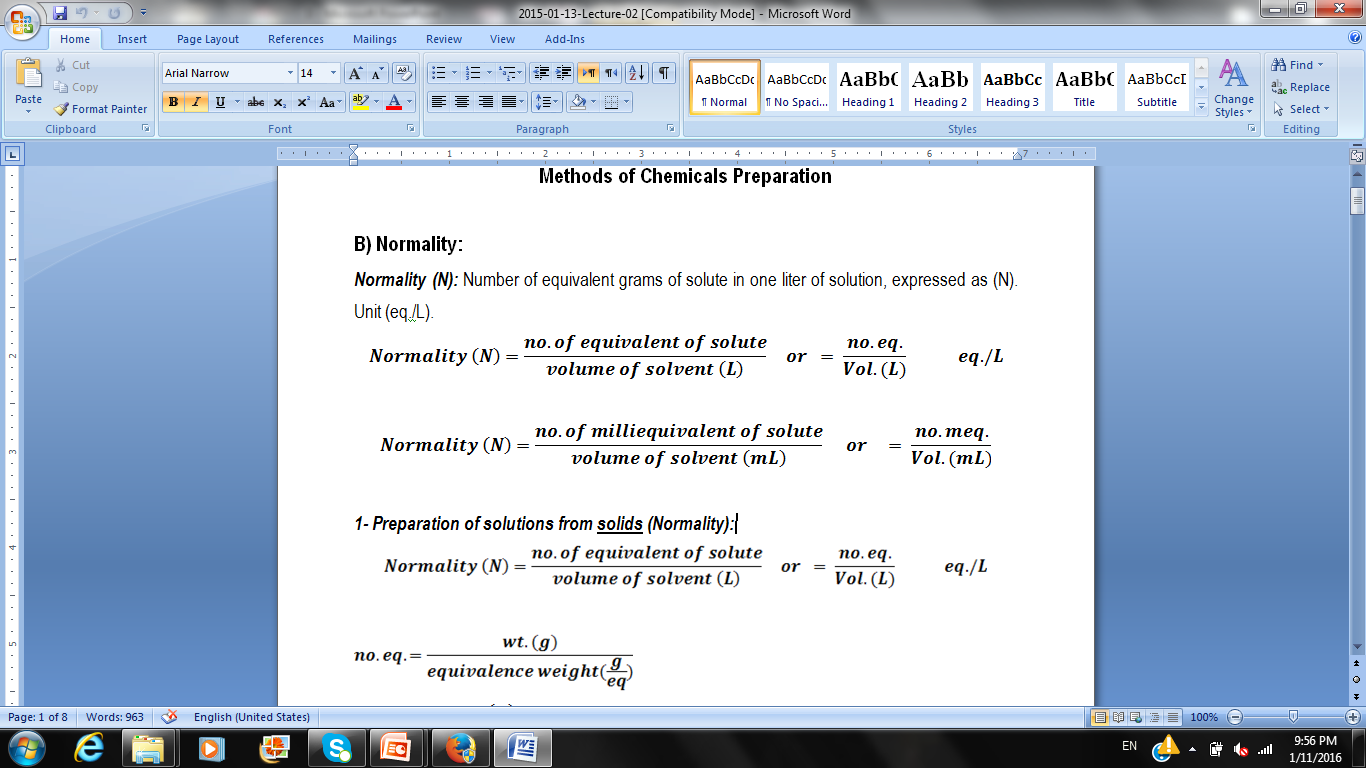 1- Preparation of solutions from solids (Normality):
Equivalence number
1- Acid-base reactions (Neutralization reactions):
   Equivalent weight for acids = (formula weight of acids) / (no. of hydrogen ions)
   Equivalent weight for bases = (formula weight of bases) / (no. of hydroxide ions)
2- Precipitation reactions:
    Equivalent weight for salt = (formula weight of salt) / (no. of cation or anion × charge)
Equivalence number
3- Reduction-Oxidation reactions (Redox reactions):
    Equivalent weight (Redox reaction) = (formula weight) / (no. of electron donate or accept × no. of atom)
4- Complex formation reactions:
   Equivalent weight (Complex formation reaction) = (formula weight) / (no. of electron pairs donate or accept × no. of atom)
Example: Prepare 0.1N Na2CO3 solution in 500ml.
2- Preparation from liquids (Normality):
First step: calculation of normal concentration of concentrated solution (bottle).




Second step: dilution process.
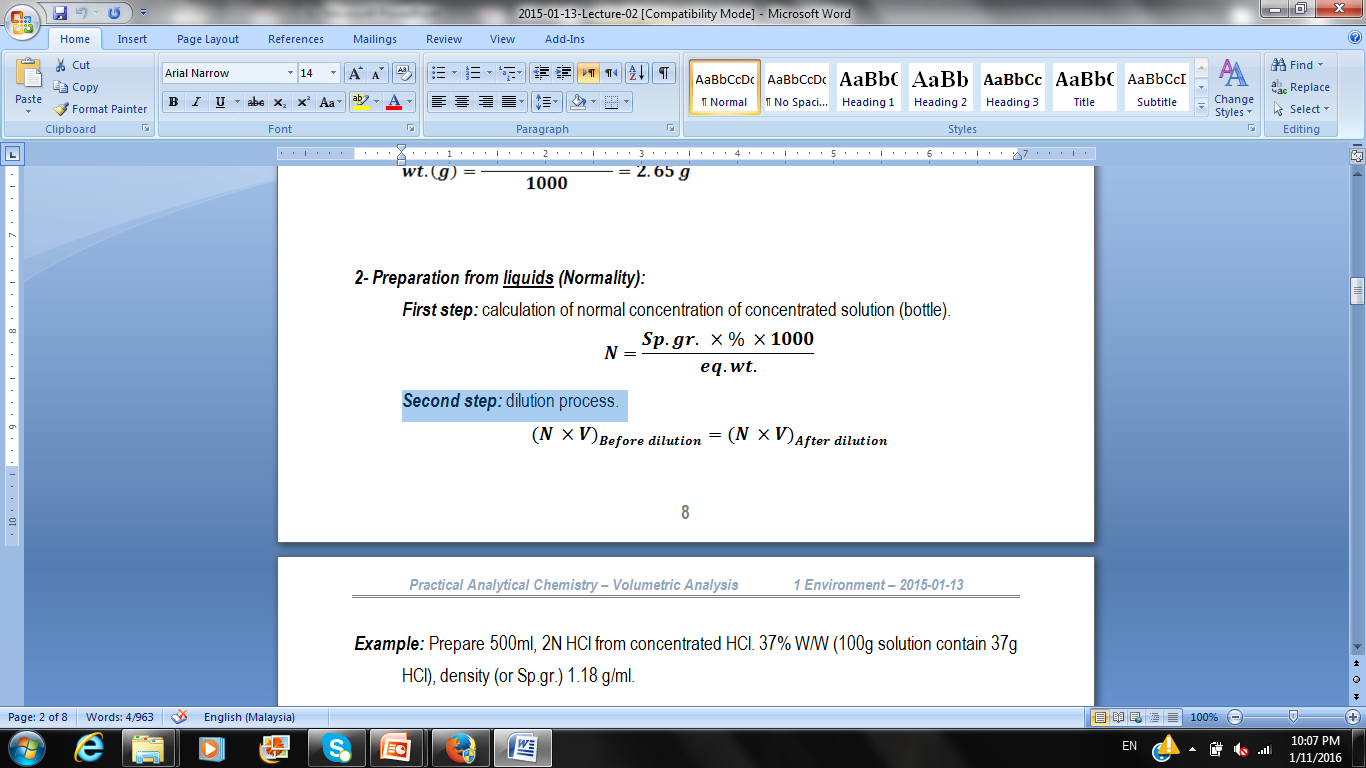 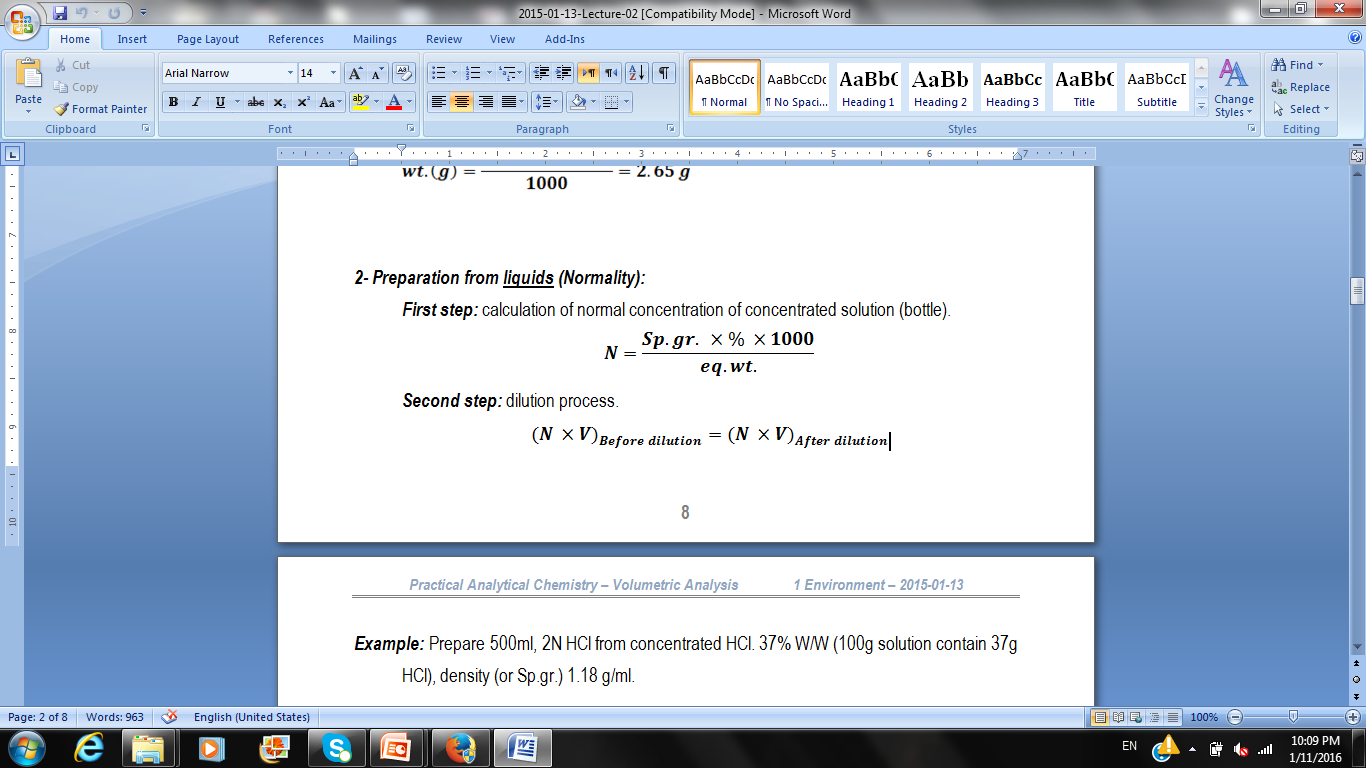 Example: Prepare 500ml, 2N HCl from concentrated HCl. 37% W/W (100g solution contain 37g HCl), density (or Sp.gr.) 1.18 g/ml.
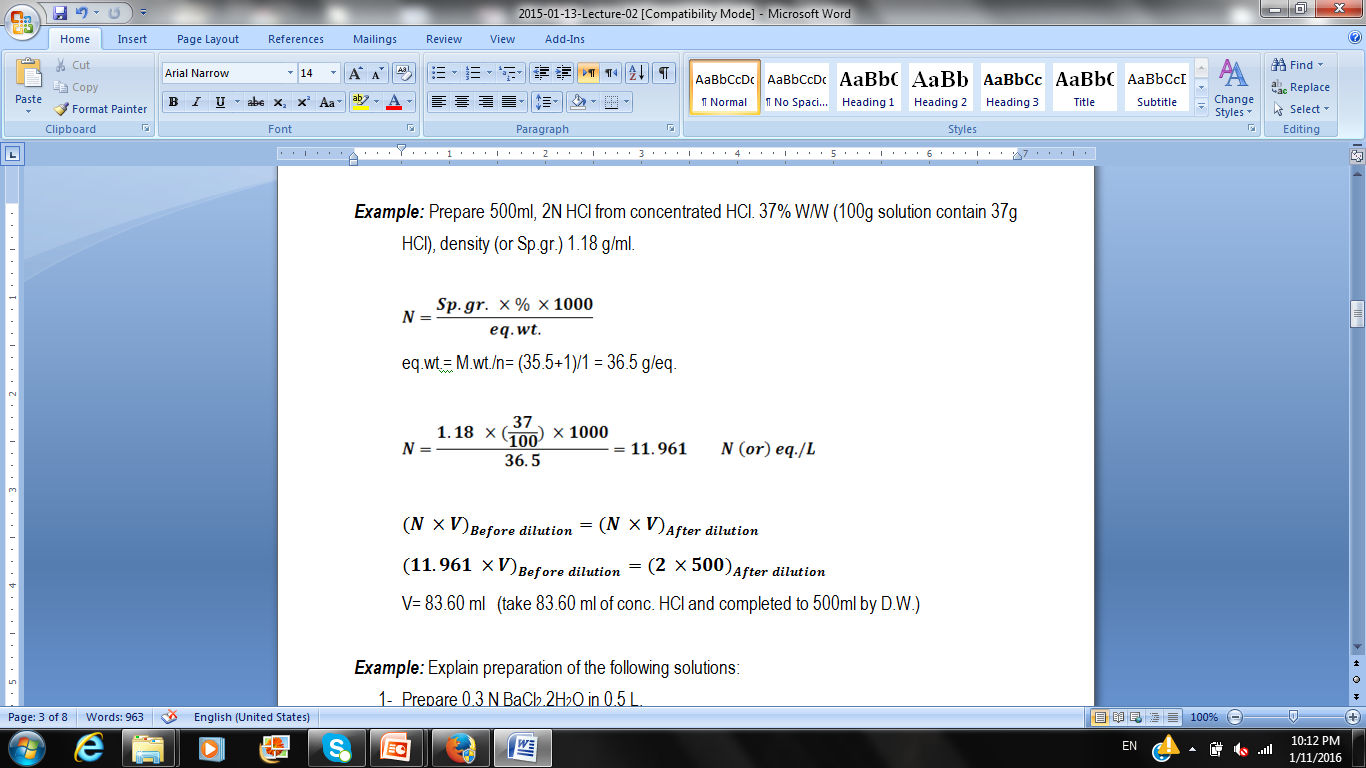 Example: Explain preparation of the following solutions:
Prepare 0.3 N BaCl2.2H2O in 0.5 L.
Prepare 0.02 N CaCl2 in 100 mL.
Prepare 1x10-2 N NaOH in 250 mL.
Other Methods of Chemicals Preparation
C) Part per million (ppm)= M × M.wt. × 1000			(mg/L) or (µg/mL)
D) Percentage:
Example. Describe the method for preparation of 500 ml of 0.03M K+ from the 0.7M K4Fe(CN)6.
 
K4Fe(CN)6 → 4K+ + Fe(CN)64–
 
K4Fe(CN)6 contain 4K+ 
M K4Fe(CN)6 = (1/4)M K+ = (1/4) × 0.03 = 0.0075 M (mol/L)
(M1V1) concentrated = (M2V2) diluted
(0.7 x V1) = (0.0075 × 500)
V1 = (0.0075 × 500) / 0.7 = 5.357 ml
Taking 5.357 ml from the 0.7M K4Fe(CN)6 then diluted to 500 ml with water to prepare 0.03M K+
Volumetric analysis
Volumetric analysis: it is based on accurate measurements of volumes of a reagent (titrant) solution of accurately known concentration taken for a reaction.

Titration: is a process in which a standard reagent (known conc.) is added to a solution of an analyte until the reaction between the analyte and reagent is attained equivalence point.